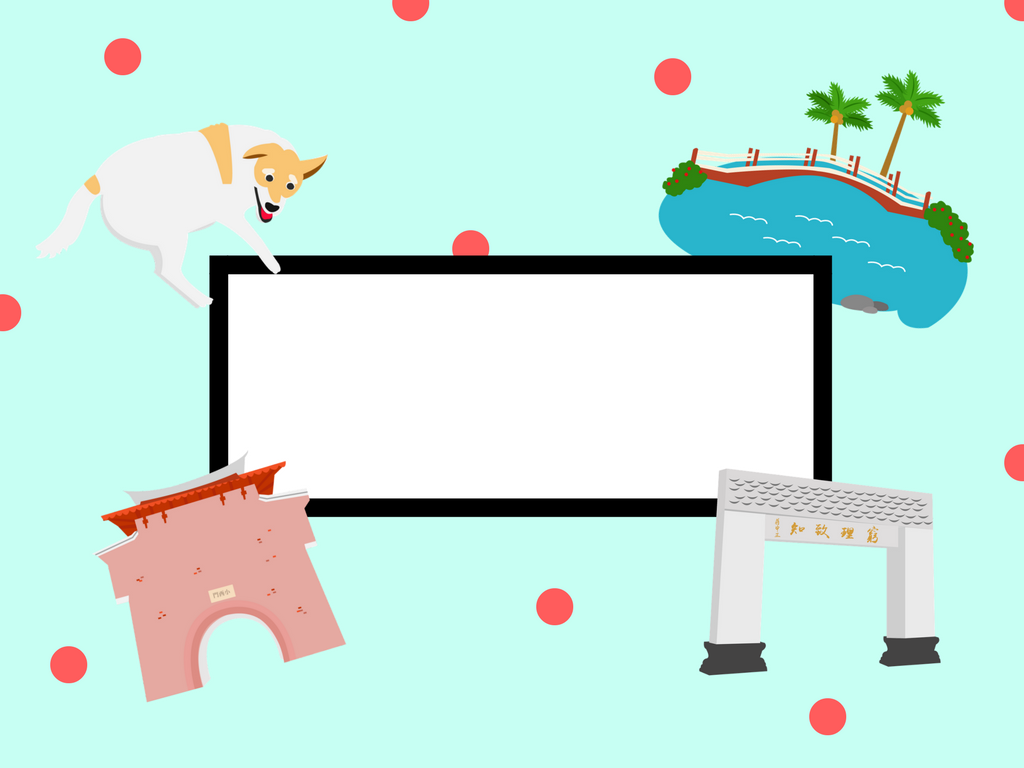 OOO
學生：OOO指導教授：OOO
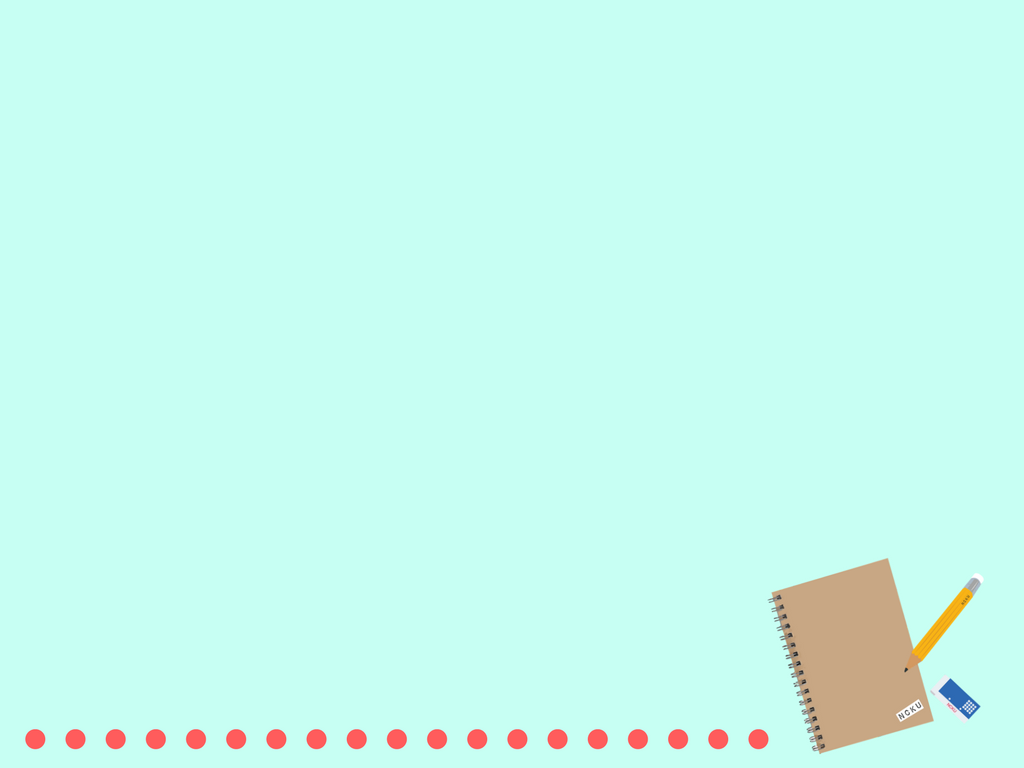 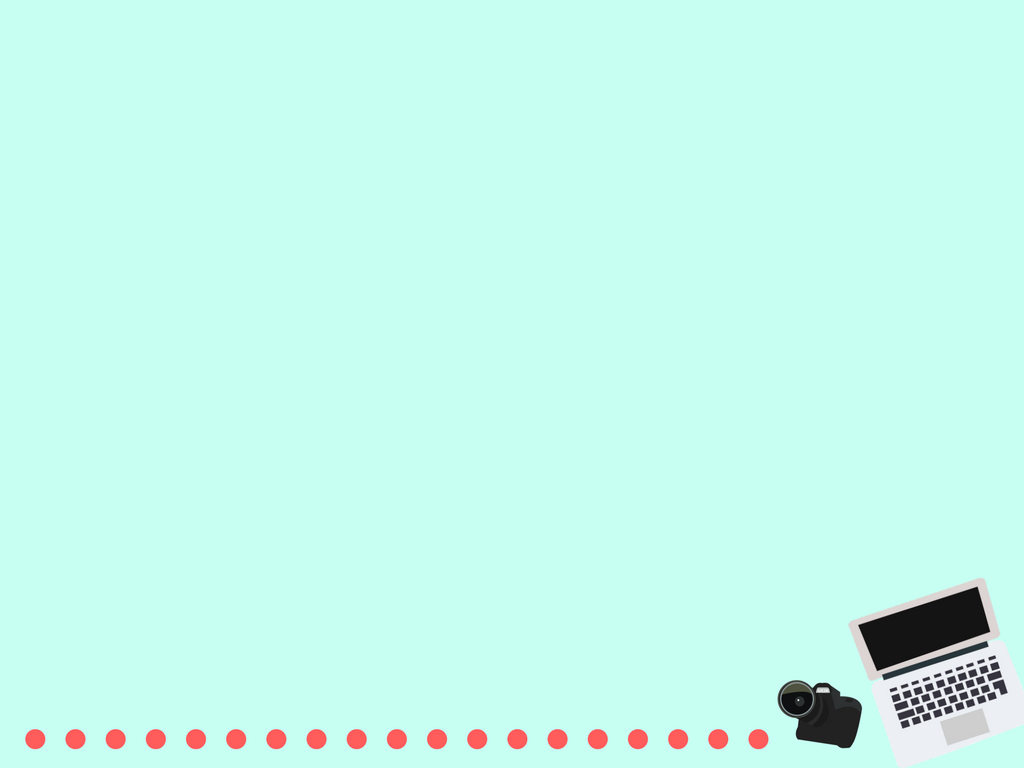 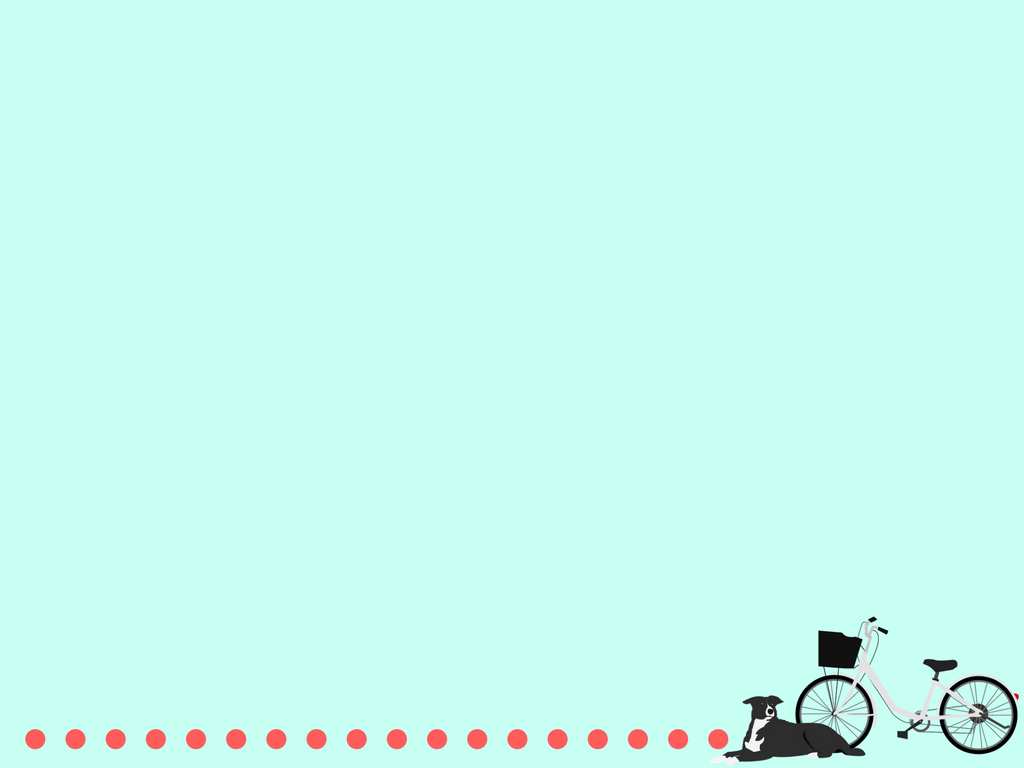